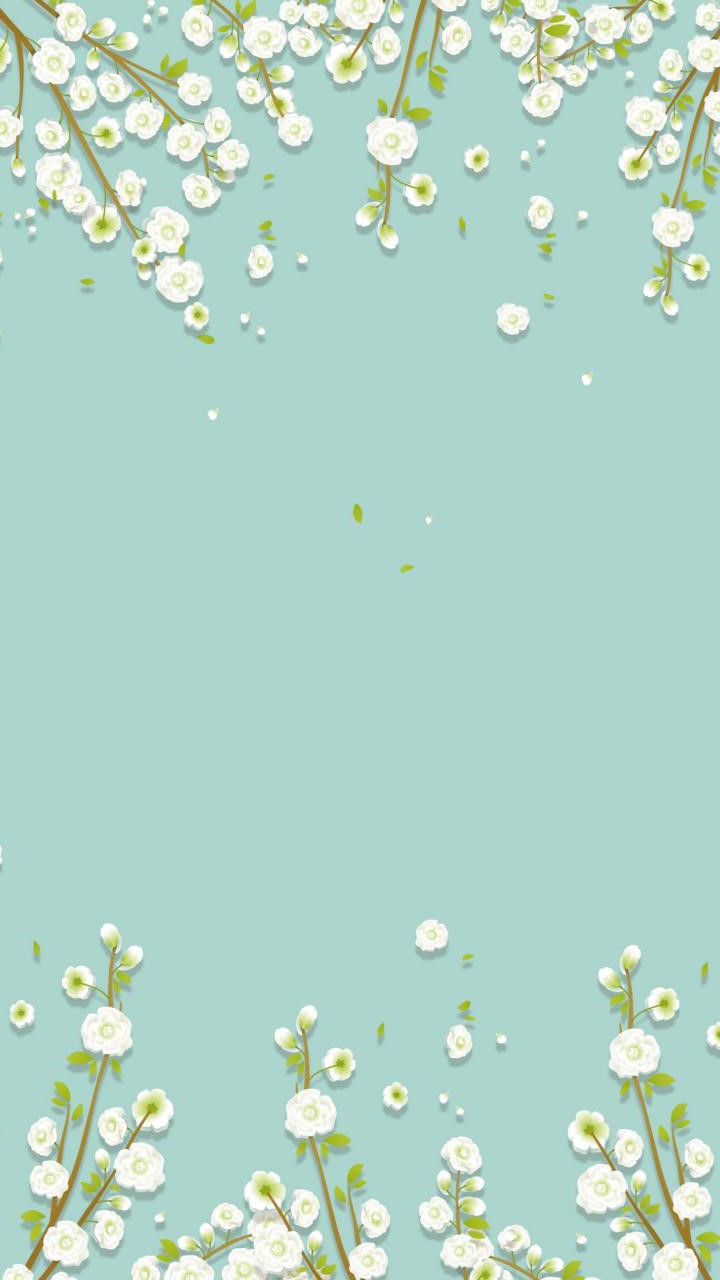 你
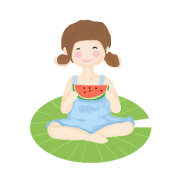 好
夏
天
总结·汇报·计划
输入文本标题
壹
目 录
Blue little fresh work summary applicable to business plan reporting
输入文本标题
贰
Blue little fresh work summary applicable to business plan reporting
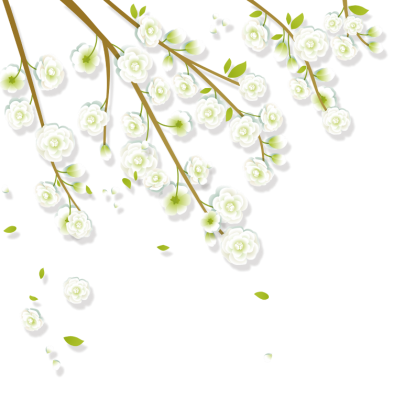 输入文本标题
叁
Blue little fresh work summary applicable to business plan reporting
输入文本标题
肆
Blue little fresh work summary applicable to business plan reporting
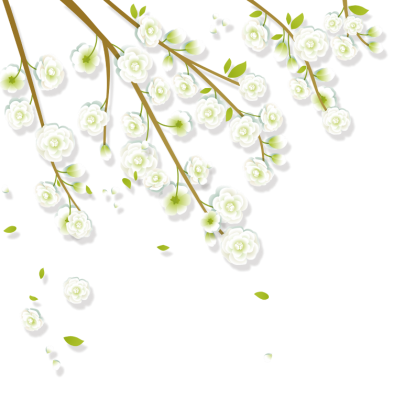 壹
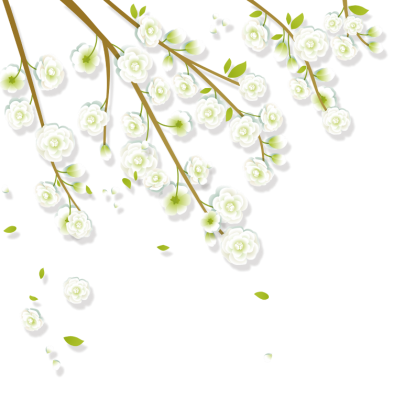 输入文本标题
80%
50%
45%
90%
项目一

请在此处输入详细的文字介绍信息和介表达图表的含义表达图表的含义.
项目二

请在此处输入详细的文字介绍信息和介表达图表的含义表达图表的含义.
项目三

请在此处输入详细的文字介绍信息和介表达图表的含义表达图表的含义.
项目四

请在此处输入详细的文字介绍信息和介表达图表的含义表达图表的含义.
输入文本标题
标题内容点击这里
请替换文字内容，添加相关标题，修改文字内容，也可以直接复制你的内容到此。请替换文字内容，
添加相关标题，修改文字内容，也可以直接复制你的内容到此。
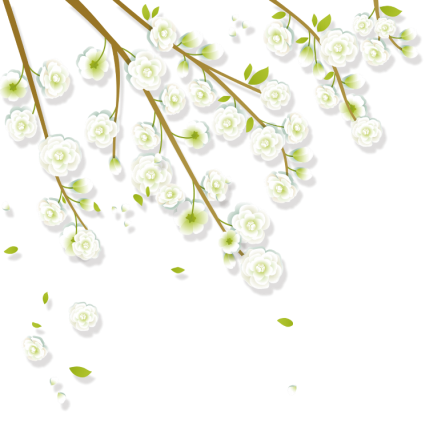 Photo Gallery
125k
Costumer Service
300k
Business Section
455k
Marketing Reseearch
480k
输入文本标题
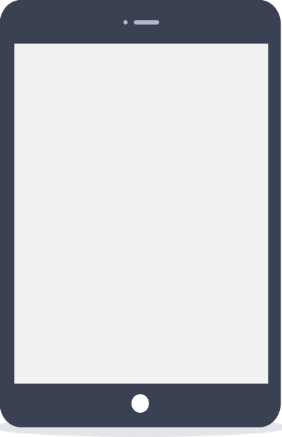 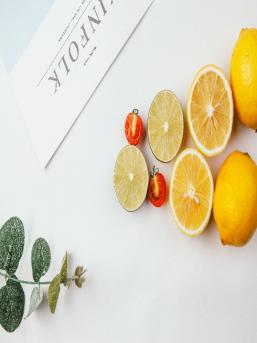 主要内容
输入文本标题
Entrepreneurial activities differ substantially depending on the type of organization and creativity involved.
93%
输入文本标题
Entrepreneurial activities differ substantially depending on the type of organization and creativity involved.
95%
输入文本标题
请替换文字内容，添加相关标题，修改文字内容，也可以直接复制你的内容到此。请替换文字内容，添加相关标题，修改文字内容，也可以直接复制你的内容到此。
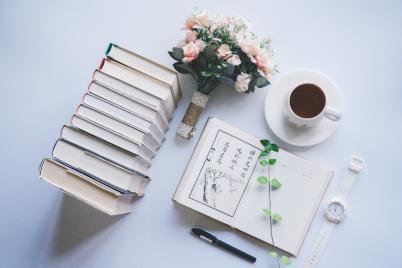 请替换文字内容，添加相关标题，修改文字内容，也可以直接复制你的内容到此。请替换文字内容，添加相关标题，修改文字内容，也可以直接复制你的内容到此。
请替换文字内容，添加相关标题，修改文字内容，也可以直接复制你的内容到此。请替换文字内容，添加相关标题，修改文字内容，也可以直接复制你的内容到此。
30%
35%
40%
65%
85%
输入文本标题
输入标题
Risk mechanism
单击添加标题
输入标题
输入标题
输入标题
输入标题
输入标题
把控范围内
输入标题
点击输入简要文字解说，解说文字尽量概括精炼，不用多余的文字修饰，简洁精准的 解说所提炼的核心概念。
相比较去年同期下降
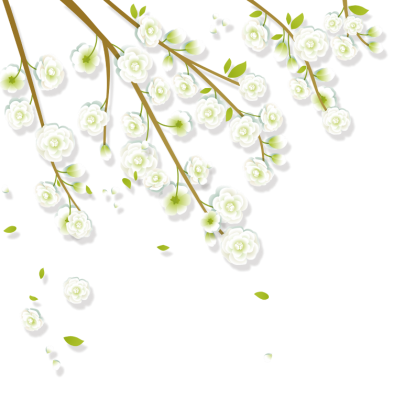 贰
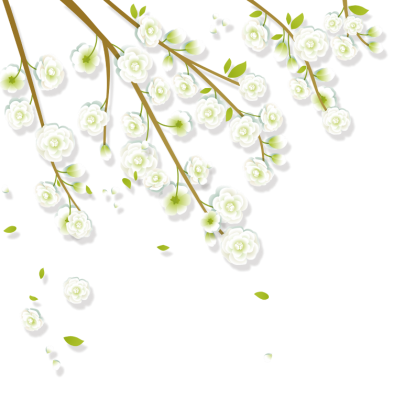 输入文本标题
输入标题
点击输入简要文字解说，解说文字尽量概括精炼，不用多余的文字修饰解说所提炼的核心概念。
输入标题
点击输入简要文字解说，解说文字尽量概括精炼，不用多余的文字修饰。
输入标题
点击输入简要文字解说，解说文字尽量概括精炼，不用多余的文字修饰解说所提炼的核心概念。
输入标题
点击输入简要文字解说，解说文字尽量概括精炼，不用多余的文字修饰。
点击输入标题文本
点击输入简要文字解说，解说文字尽量概括精炼，不用多余的文字修饰，简洁精准的 解说所提炼的核心概念。点击输入简要文字解说，解说文字尽量概括精炼，不用多余的文字修饰，简洁精准的 解说所提炼的核心概念。
输入文本标题
A
您的内容打在这里，或者通过复制您的文本后，在此框中选择粘贴，并选择只保留文字
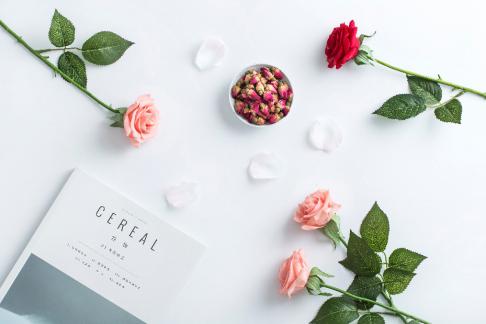 B
您的内容打在这里，或者通过复制您的文本后，在此框中选择粘贴，并选择只保留文字
标题文本
您的内容打在这里，或者通过复制您的文本后，在此框中选择粘贴，并选择只保留文字
C
您的内容打在这里，或者通过复制您的文本后，在此框中选择粘贴，并选择只保留文字
输入文本标题
添加标题
点击输入图表的描述说明，点击输入图表的描述说明
添加标题
点击输入图表的描述说明，点击输入图表的描述说明
添加标题
点击输入图表的描述说明，点击输入图表的描述说明
添加标题
点击输入图表的描述说明，点击输入图表的描述说明
输入文本标题
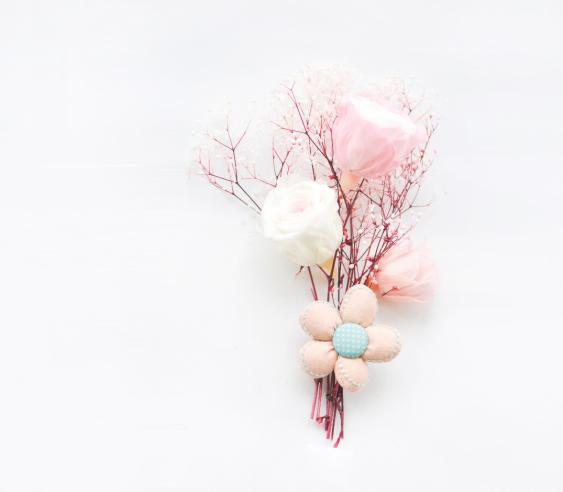 BIAOTINEI 
RONG
标题内容
Event Plan Implementation Report by Dream Rice, this is Little Hebei。Event Plan Implementation Report by Dream Rice, this is Little Hebei。Event Plan Implementation Report by Dream Rice, this is Little Hebei。
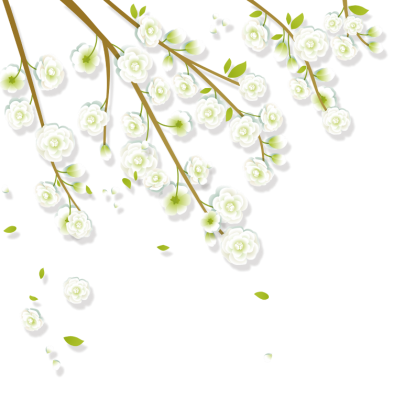 叁
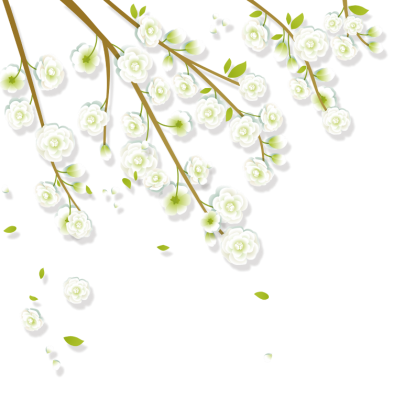 输入文本标题
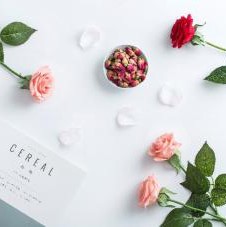 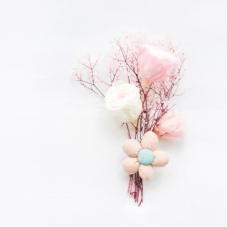 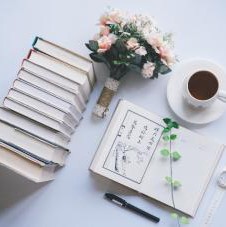 思路一
思路二
思路三
Ut wisi enim ad minim veniam, quis nostrud exerci tation ullamcorper nibh euismod tincidunt ut laoreet dolore magna
Ut wisi enim ad minim veniam, quis nostrud exerci tation ullamcorper nibh euismod tincidunt ut laoreet dolore magna
Ut wisi enim ad minim veniam, quis nostrud exerci tation ullamcorper nibh euismod tincidunt ut laoreet dolore magna
输入文本标题
输入标题
输入标题
输入标题
输入标题
输入标题
输入标题
输入标题
输入标题
输入标题
输入标题
输入标题
输入标题
输入标题
输入标题
85%
 输入标题
单击添加标题

点击输入简要文字解说，解说文字尽量概括精炼，不用多余的文字修饰，简洁精准的 解说所提炼的核心概念。点击输入简要文字解说，解说文字尽量概括精炼，不用多余的文字修饰，简洁精准的 解说所提炼的核心概念。
输入文本标题
添加标题
在此录入上述图表的综合描述说明，在此录入上述图表的综合描述说明。
添加标题
在此录入上述图表的综合描述说明，在此录入上述图表的综合描述说明。
添加标题
在此录入上述图表的综合描述说明，在此录入上述图表的综合描述说明。
输入文本标题
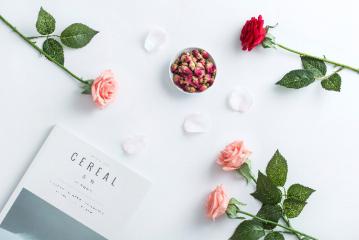 标题文本
您的内容复制粘贴到这里，您的内容复制粘贴到这里，您的内容复制粘贴到这里，您的内容复制粘贴到这里您的内容复制粘贴到这里，您的内容复制粘贴到这里
总结
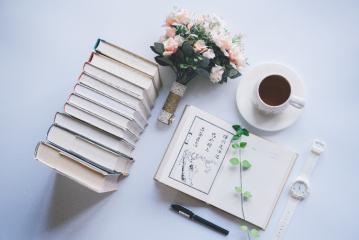 您的内容复制粘贴到这里，您的内容复制粘贴到这里，您的内容复制粘贴到这里，您的内容复制粘贴到这里您的内容复制粘贴到这里，您的内容复制粘贴到这里
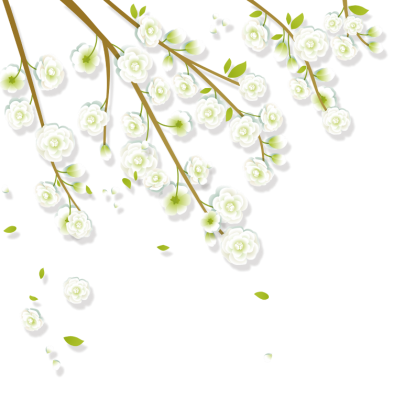 肆
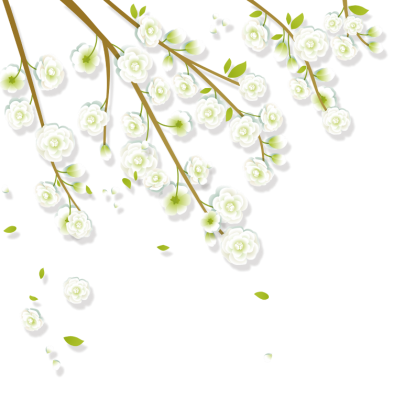 输入文本标题
请在此处输入您的文本
请在此处输入您的文本
请在此处输入您的文本
请在此处输入您的文本
请在此处输入您的文本
请在此处输入您的文本
请在此处输入您的文本
请在此处输入您的文本
输入文本标题
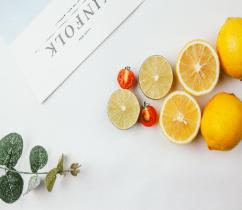 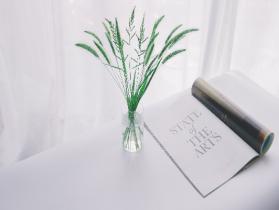 TongyongSW 
Mengxiangxifanshejichupin woshixiaoehbei
TongyongSW 
Mengxiangxifanshejichupin woshixiaoehbei
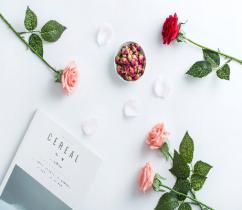 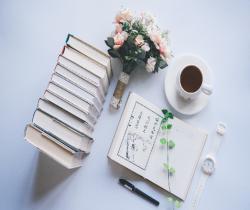 TongyongSW 
Mengxiangxifanshejichupin woshixiaoehbei
TongyongSW 
Mengxiangxifanshejichupin woshixiaoehbei
输入文本标题
请在此处输入您的文本
请在此处输入您的文本
请在此处输入您的文本
请在此处输入您的文本
请在此处输入您的文本
请在此处输入您的文本
请在此处输入您的文本
请在此处输入您的文本
输入文本标题
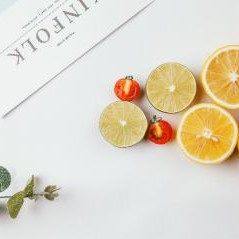 标题内容
标题内容
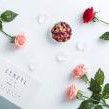 请在此处输入您的文本
请在此处输入您的文本
请在此处输入您的文本
请在此处输入您的文本
标题内容
标题内容
请在此处输入您的文本
请在此处输入您的文本
请在此处输入您的文本
请在此处输入您的文本
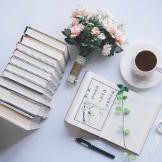 标题内容
标题内容
请在此处输入您的文本
请在此处输入您的文本
请在此处输入您的文本
请在此处输入您的文本
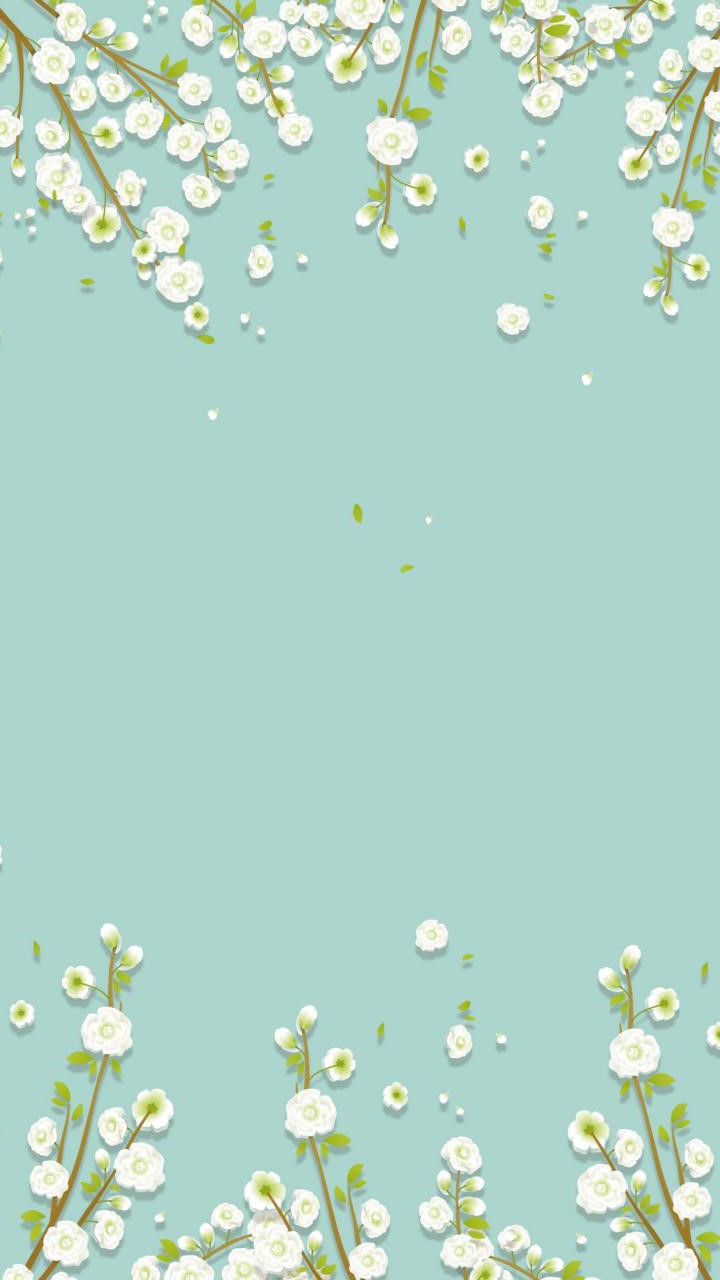 谢
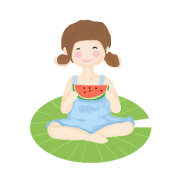 谢
观
看
总结·汇报·计划